lesen
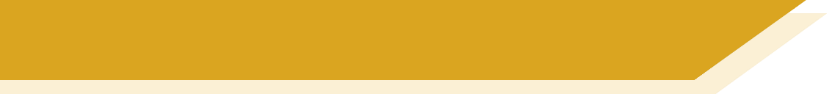 Vokabeln
Wie heißt das auf Englisch?  Was ist auf dem Foto?
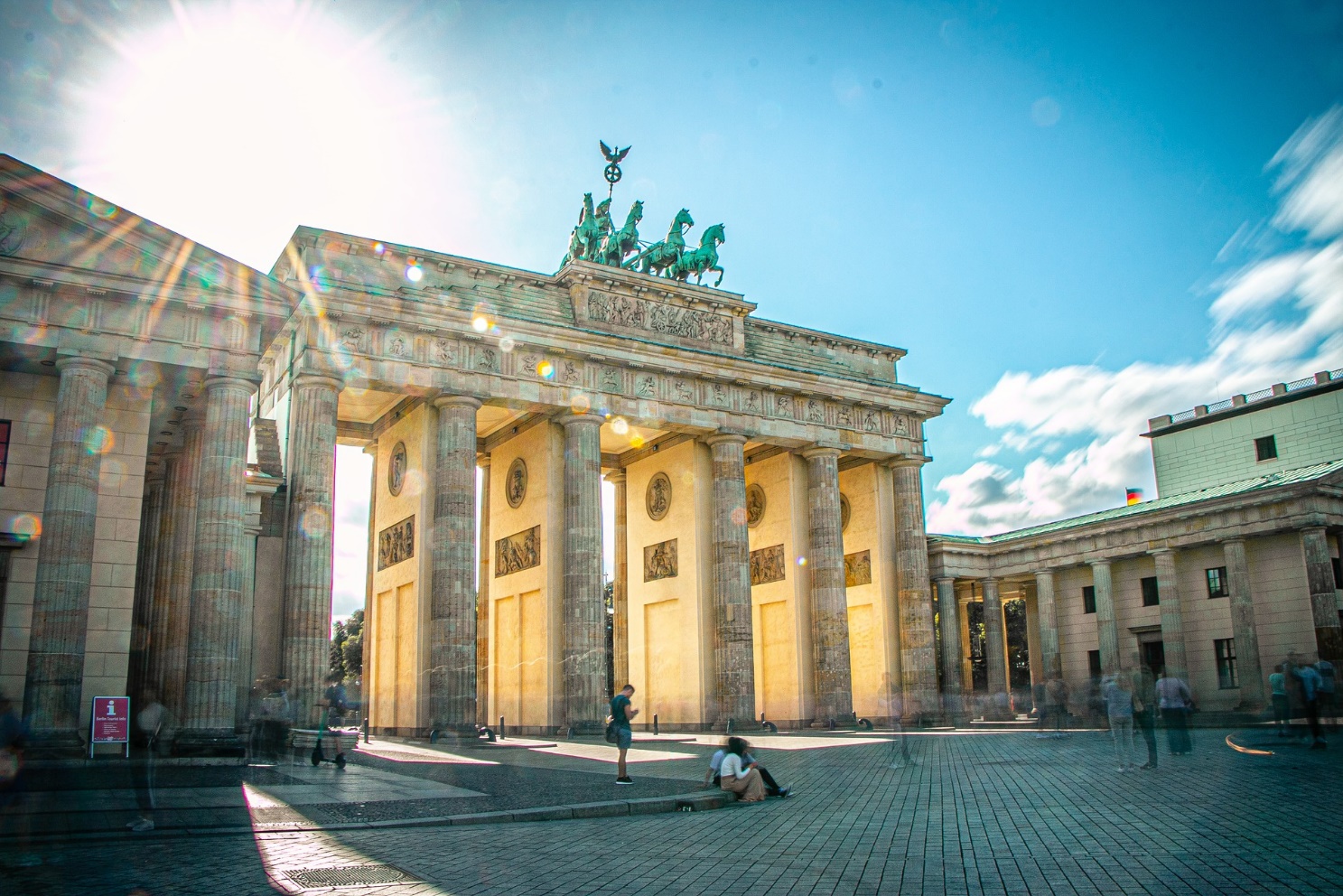 since, for
while (noun)
die Weile
die Woche
week
seit
kennen
ago, in front of, before
once
einmal
vor
to know, knowing
year
same
gleich
month
der Monat
das Jahr
die Firma
lawyer
at (the house of)
company
der Anwalt
bei
[Speaker Notes: Timing: 3 minutes

Aim: Written recognition of new vocabulary at word level.

Procedure:
1. Students volunteer a letter/number combination relating to a square on the grid.
2. The whole class say the English translation in chorus.
3. Click the blue box to reveal answer.
4. If the majority of the class says the correct answer, click the yellow box to reveal part of the underlying image.
5. Students guess what the image represents as more is revealed.

Answer: Brandenburger Tor
Word frequency (1 is the most frequent word in German): kennen [216] Anwalt [1887] Deutschland [140] Firma [686] Weile [1631] gleich [141] einmal [124] bei [29] seit [130] vor1 [50] Source:  Jones, R.L. & Tschirner, E. (2019). A frequency dictionary of German: core vocabulary for learners. Routledge
Other revisited words: Jahr [53] Monat [316] Woche [219]]
sprechen
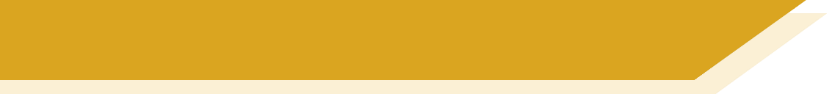 Vokabeln
Wie heißt das auf Deutsch?  Was ist auf dem Foto?
while (noun)
since, for
die Weile
seit
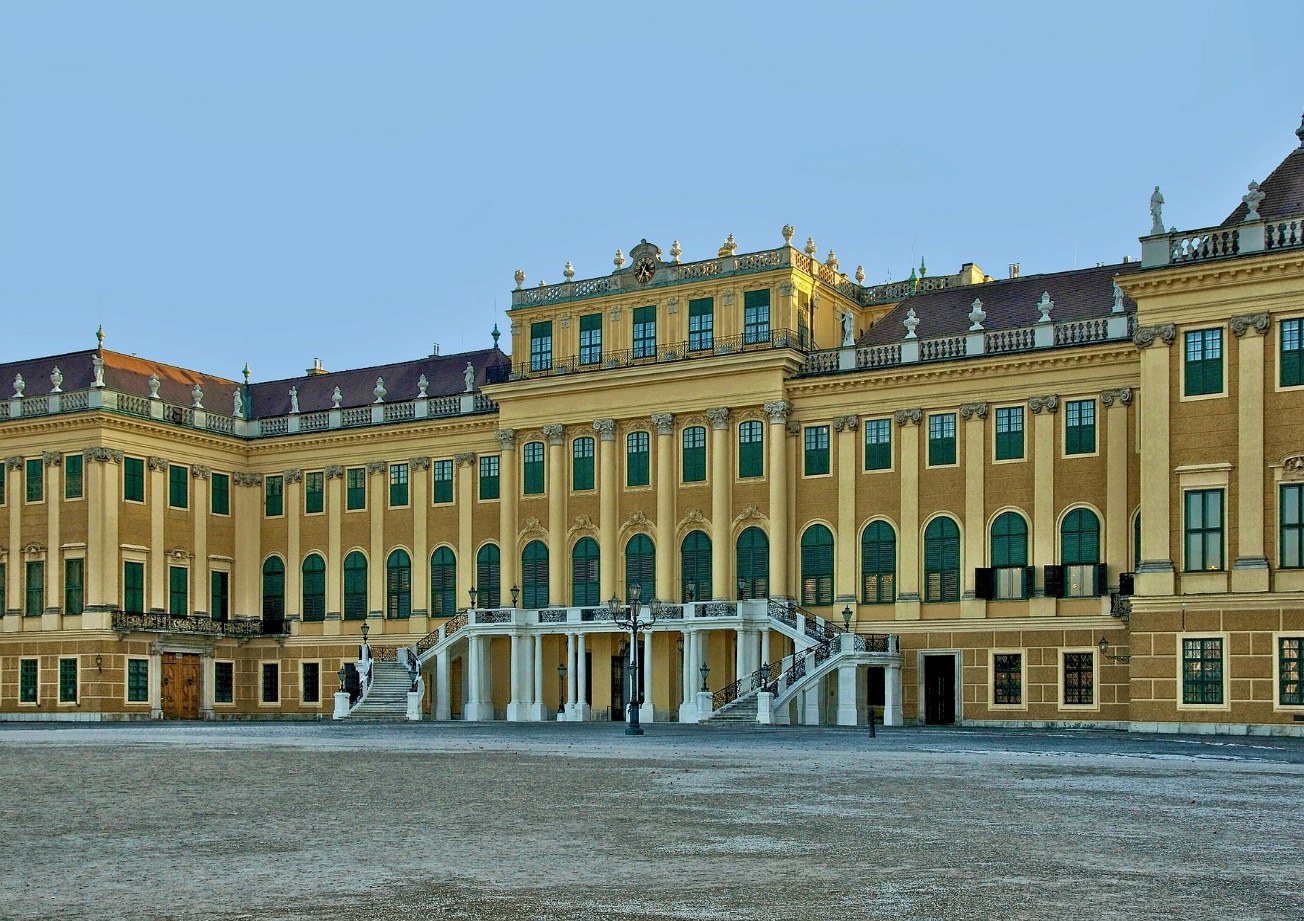 die Woche
week
ago, in front of, before
vor
einmal
once
to know, knowing
kennen
der Monat
month
same
year
das Jahr
gleich
der Anwalt
company
die Firma
bei
at (the house of)
lawyer
[Speaker Notes: Timing: 5 minutes

Aim: Oral production of new vocabulary at word level.

Procedure:
1. Students volunteer a letter/number combination relating to a square on the grid.
2. The whole class say the German translation in chorus.
3. Click the yellow box to reveal answer.
4. If the majority of the class says the correct answer, click the blue box to reveal part of the underlying image.
5. Students guess what the image represents as more is revealed.

Answer: Schönbrunn Palace, Vienna
Word frequency (1 is the most frequent word in German): 
8.2.2.5 (introduce) kennen [216] Anwalt [1887] Deutschland [140] Firma [686] Weile [1631] gleich [141] einmal [124] bei [29] seit [130] vor1 [50]Other revisited words: Jahr [53] Monat [316] Woche [219]]
Fonética
escuchar / escribir
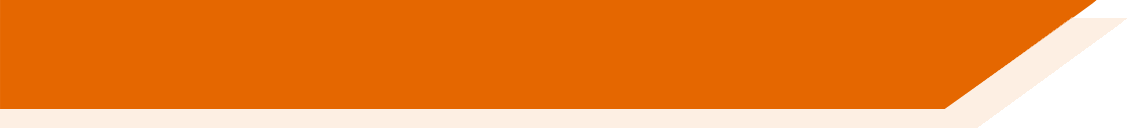 Text
[Speaker Notes: Timing:

Aim:

Procedure:
1.
2.
3.
4.
5.

Transcript:

Word frequency (1 is the most frequent word in Spanish): 
Source: Davies, M. & Davies, K. (2018). A frequency dictionary of Spanish: Core vocabulary for learners (2nd ed.). Routledge: London]
écouter
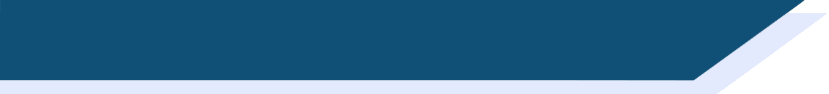 Vocabulaire
Text
[Speaker Notes: Timing:

Aim:

Procedure:
1.
2.
3.
4.
5.

Transcript:

Word frequency (1 is the most frequent word in French): 
Source: Londsale, D., & Le Bras, Y.  (2009). A Frequency Dictionary of French: Core vocabulary for learners London: Routledge.]